Brand Building and Networking and new age opportunities under forensic audit
Organized by: Navsari Branch of The WIRC 
of The Institute of Chartered Accountants of India
CA Hardik Chokshi 
------------------------------------------
14th August 2021
CA Hardik Chokshi
1
Note…
The views expressed are of the individual author based on invitation and are in his personal capacity based on an invitation... Said views are private in nature and may vary with views of any other individual 
 
 The views are general in nature, and not specific of any organisation,  and should not be considered an expression of any suggestion or opinions
CA Hardik Chokshi
2
Statistics information – members in practice
CA Hardik Chokshi
3
Firms which have scaled up…..
Those which have ventured into:-
1) Newer areas of practices 
2) Developed sector specialization – eg. Media sector
3) Developed functional expertise 
4) Networked and formed a larger structure – regional, national, international…

And others…
CA Hardik Chokshi
4
Branding-Being a trusted advisor
Considerations that may be relevant for professional services…
- Trusted advisor
- Differentiation
 Years of services
 Relevance to a larger audience
 Quality 

Any other…..
CA Hardik Chokshi
5
Integration
CA Hardik Chokshi
6
Building the firm’s abilities
Internally…

- Identifying own strengths… SWOT

- Creating E-documentation & Digital Libraries 

- Developing research papers / Important regulatory updates

- Maximizing Empanelment’s
CA Hardik Chokshi
7
Adding client trust and reliability….
- Developing specialized Experts within the firm… need not be partners

- Providing client options of Local level Reach – Alliances / Informal associations/ networks etc.
 
- Putting in place Confidentiality & Security measures
CA Hardik Chokshi
8
Consistency in expectation v/s deliverable
Client service - Quick turn around times , Emails replies

Adhering to agreed upon deadlines 

Highest levels of Quality of Reporting – 
Developing Internal SOP’s for areas such as 
Internal audit, statutory audit, tax audits etc.

Saying “No” may matter at times
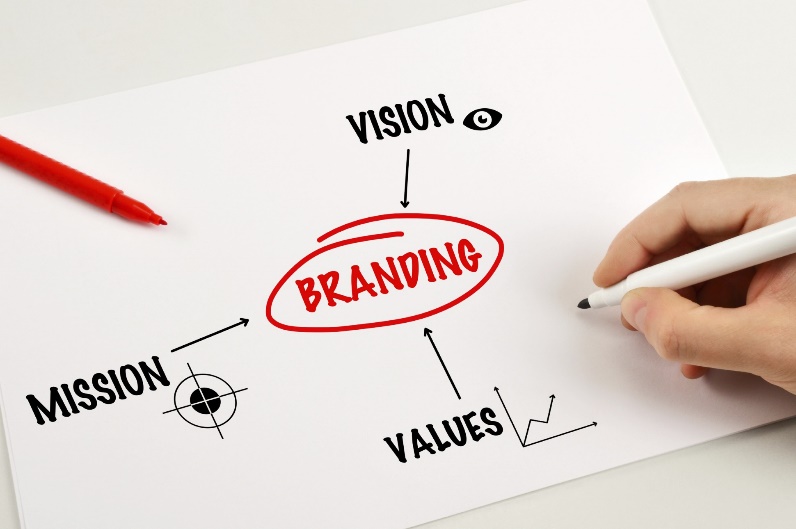 CA Hardik Chokshi
9
Building the IT infrastructure-
- Raising of Hardware standards

- Cloud infrastructure – SaaS models 

- Tracking productivity remotely

- Employee up-skilling to use of technology
CA Hardik Chokshi
10
New normal for practicing CA – Having a 360 degree view of client requirements
- Digitization is a multi stage process
- Digital and paperless offices & services
Automating repetitive tasks
Re-Investing in technology
Remote audit , risk and compliances, E-fraud 
assessment, faceless assessments…
Embracing Technology
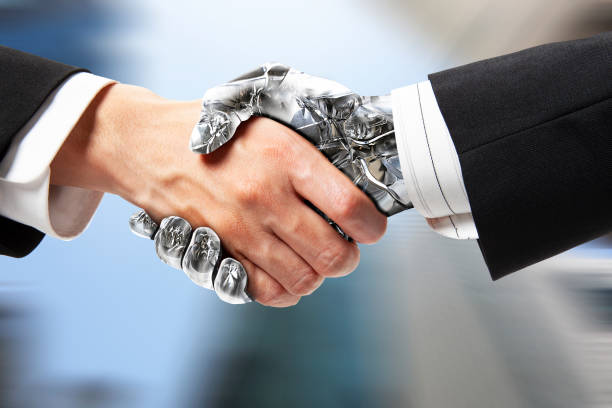 CA Hardik Chokshi
11
Firms - VIRTUAL v/s PHYSICAL …
Factors…
- Client requirements
- Local (city/town) working preferences
- Service infrastructure
- Staff availability 

Can Hybrid working styles prevail ? Work from home & office together
CA Hardik Chokshi
12
Presences in public domains
Websites 

Social media platforms 

Alumni networks – Students/ CA’s / Graduates etc.
CA Hardik Chokshi
13
Advocating Make In India…
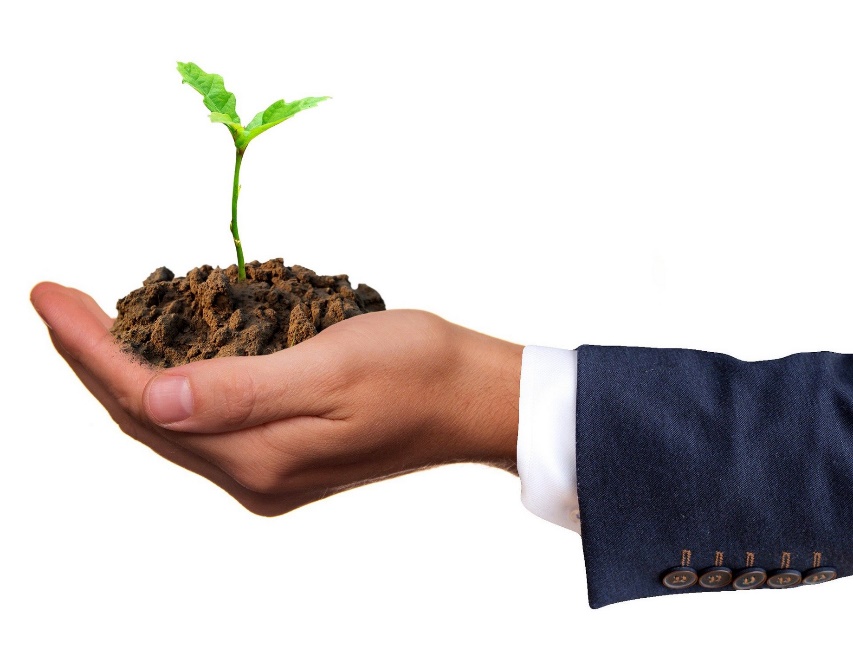 Localization of service

Supporting Local firms in tier 2 /3 cities etc. to network

Identifying Opportunities to work more with existing clients
CA Hardik Chokshi
14
Capacity building
Empowering Indian firms ….

ICAI has Enabled options...
- Networking 
- Multi disciplinary firms  
- Corporate Structure.
- Formation of LLP  
- Merger
CA Hardik Chokshi
15
Endeavoring Global Reach..
Examples…
Outsourcing –Tax /audit support
Data Analytics
Forensics accounting /forensic audit
Supporting GAAP translations
Supporting indian cos. for Local compliances 
co-sourcing, cfo service
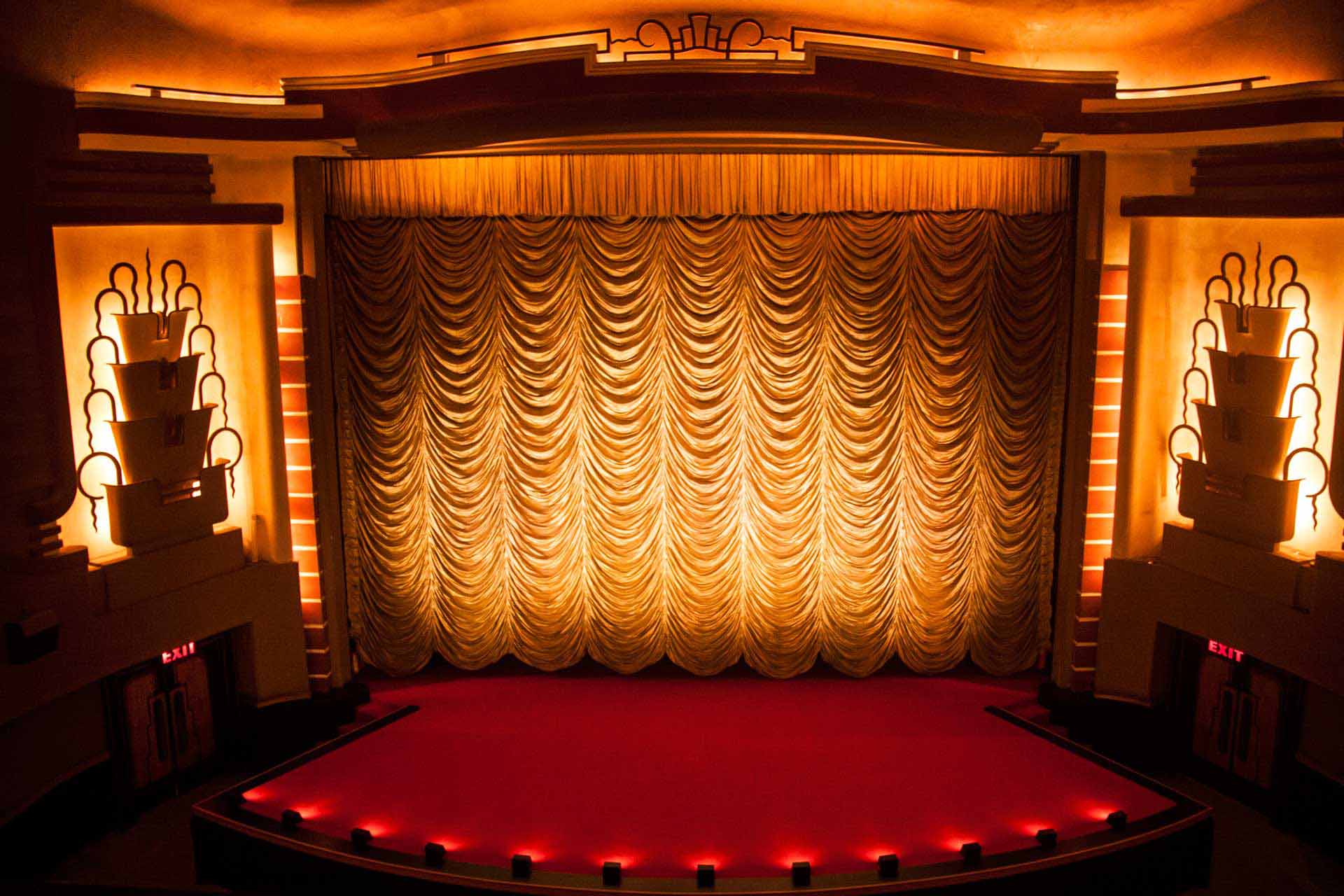 Opportunities to work together…
Networking within icai guidelines
Local firms outside india
The whole world is my stage… 
Develop Practice with a global perspective
CA Hardik Chokshi
16
Mentoring / Fellowship

Promoting young firms/students
Outreaching Members
"We Move Ahead. Together”
- Virat Kohli's Tweet 
after defeat in World Test championship Final 2021.
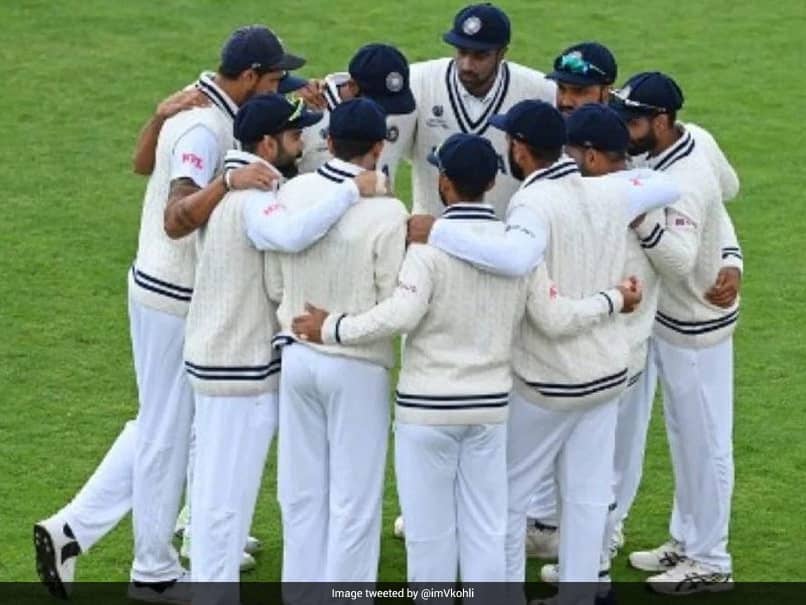 CA Hardik Chokshi
17
Networking guidelines
CA Hardik Chokshi
18
Working together …joint pan India audits…eg. Joint bank concurrent audit
lead firm-  “LF”

Associate /Network partner-  “NF”
CA Hardik Chokshi
19
Opportunities – upcoming areas
Through Expansion of services portfolio & local reach…
Forensic- fraud RISK assessment  in banks, companies etc. (KYC, ETC)
RERA 
Estate planning / succession planning, other Hindu laws, family laws
Automation of processes
Independent directorship (incl. woman director )
Msme / Start ups – one stop accounting/tax/secretarial/directorship/ due diligence/ valuations/FEMA etc. Tie ups with merchant bankers/legal etc.
CFO services
Insolvency and bankruptcy services – cash flow monitoring, monitoring stock & receivable
Services requiring local level supports.– networking/alliances
Pre-Investment Due diligence
CA Hardik Chokshi
20
Guidelines – ICAI, others.
Care…
------------
Code of ethics 
Website guidelines
Adherence to Networking guidelines  such as conflict of interest, mutual understandings etc. 
--
Other matters  - CAG…Empanelment
CA Hardik Chokshi
21
Forensic
CA Hardik Chokshi
22
Changes on the ground…
Enhanced Regulatory & Law Enforcement oversight (MCA Shell cos list, SFIO, fugitive offenders, black money act ) 

Crisis Management - Quicker Responses required towards Allegations (early warning signals)-- Companies Act, Corporate Governance , Director/ Trustee liabilities

Emerging technologies viz. “Internet of Things” , “Cloud computing”, generating data

Organizations encouraging constructive challenges by auditors.

Fraud has been defined at various regulations / law
Investigations Completed by SFIO
CA Hardik Chokshi
24
Forensic audit work streams..
Reviewing  controls for early warning signals
Consultation - Fraud risk Assessment framework aligned to an organization’s risk profile.
Fraud
Prevention
Assisting in legal proceedings including testifying in court as an expert witness
Preparing visual aid to support trail evidence
Investigating and analysing financial evidence
Providing
Expert
Testimony
Fraud
Detection
Forensic
Audit work streams
Examine un-structured data with regard to incidents of financial crime
Discover and analyse patterns of fraudulent activities
Assisting in data recovery
Analysis of  data on digital devices.
Forensic
Data
Analysis
Computer
Forensics
CA Hardik Chokshi
25
Investigation – Qualitative approach…
By way of…
Advanced Risk based auditing techniques 

Technology tools 

Networking - On-ground Surveillance -Local reach

Tie up with Forensic Laboratory

Any other….
Achieving the purpose
Forensic Accounting & Investigation Standards
- As notified
CA Hardik Chokshi
27
Process Flow …
Step 1
Step 6
Court
Proceedings
Step 2
Develop a
Strategy
Step 3
Perform
Analysis
Step 5
Step 4
Obtain Relevant Evidence
Initialization
Reporting
▪   Fact based reporting 

▪  Report covers…
Approach, Limitations, 
Methodology, 
Detailed Findings
&
Evidence gathered during audit
▪    Discussing with appointing agency

Entering into Engagement letter
Develop a strategy. 

Interviews

Preliminary leads 

External data
▪  Summarize humongous data
▪  Perform Data
Integrity checks
▪  Usage of AI model for data analytics
▪  Perform asset tracing, utilisation of disbursed funds to assess as diversion , siphoning etc.
▪  Prepare charts and graphics providing outliers
▪  Identify specific type of fraud committed,   

How same is  committed
▪  Gather evidence depending upon the nature of the case, which may involve
o locating
documents
o economic
information
o proof of occurrence of an event
 Identifing beneficiaries
▪  Retention of records

Cross examination 

Visits to Law enforcement agencies
CA Hardik Chokshi
28
Emerging areas in Investigation…
Forensic imaging and analysis of servers, laptops, and mobiles
GST compliant businesses?  – Proactive in Servicing SME businesses and Boards- vendor genunity, bogus sales, ITC etc.
RERA – end use, project certifications, etc.
Insider Trading & Unfair Market practices -  Capital market intermediaries
Tax Investigation - M&A, Special audits, Tax dept.  
Pre-employment screening 
Outsourced processes - Supply Chain, other Service providers.
Emerging areas in Investigation...
Agency for specialized Monitoring(ASM) / Forensics --Transaction audit
FEMA – Money laundering/round tripping, Trade finance transactions 
Emerging Technology risk -  Cyber Security, Online payment, data integrity etc.
Anti Bribery, Intellectual property rights violation.
Support to Legal firms / Resolution professionals/ liquidators – Asset search, forensic, accounts review, revision / restating of accounts… 
Others…
THANK YOU DEAR COLLEAGUES

CA HARDIK CHOKSHI
CA Hardik Chokshi
31